مكتبة المجلس الثقافي البريطاني
مكتبة المجلس الثقافي البريطاني
كيفية الوصول إلى مواردنا الرقمية
www.britishcouncil.org
خطوات التسجيل
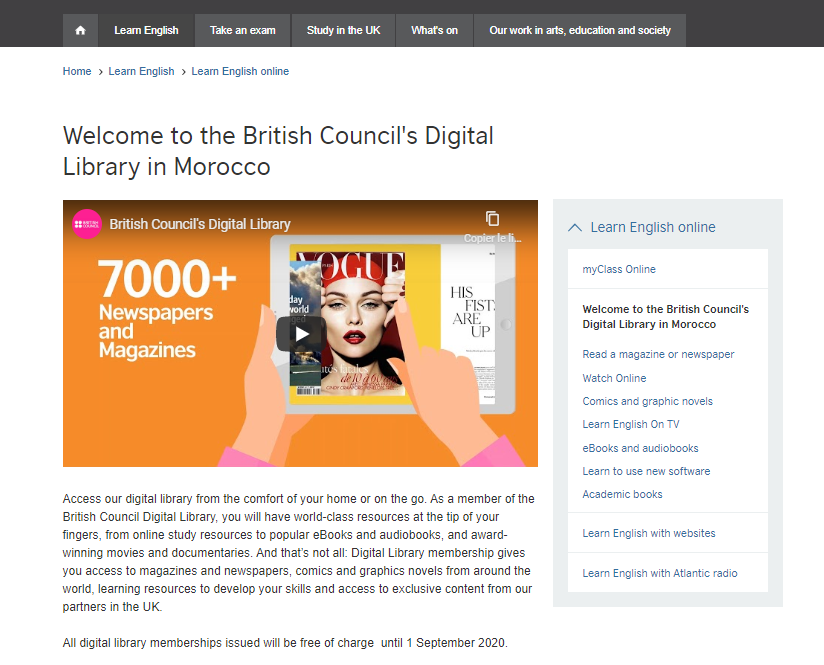 يرجى تحديد صفحات المكتبة الرقمية على موقع بلدك
 نحتاج خطوتين لإكمال التسجيل
 ستمنحك الخطوة الأولى الوصول إلى قارئ الصحافة والكتب الأكاديمية
 ستمنحك الخطوة الثانية الوصول إلى الكتب الإلكترونية ، والكتب الصوتية ، والمجلات ، والقصص المصورة ، والتدريب على البرامج ، والأفلام المستقلة ، والحفلات الموسيقية.
يمكن الوصول إلى قسم المسرح باستخدام أوراق الاعتماد المشتركة في الصفحة 12
www.britishcouncil.org
2
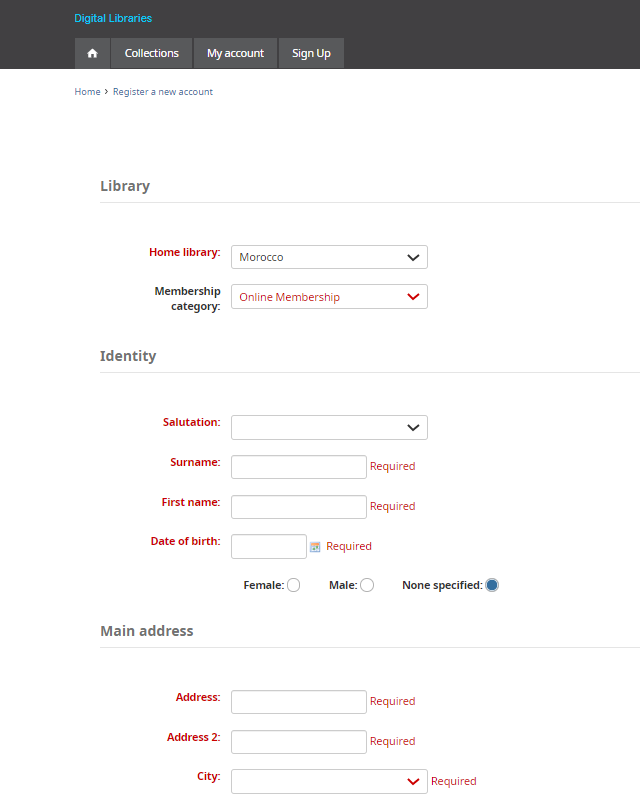 خطوات التسجيل
خطوة 1
حدد صفحات المكتبة الرقمية على موقع بلدك
انقر على زر التسجيل
املأ معلوماتك 
ستتلقى بعد ذلك بريدًا إلكترونيًا برقم مكتبتك ورابطًا لإعداد كلمة مرورك
يرجى إعداد كلمة المرور الخاصة بك باستخدام الرابط الفريد المرسل إليك عبر البريد الإلكتروني
www.britishcouncil.org
3
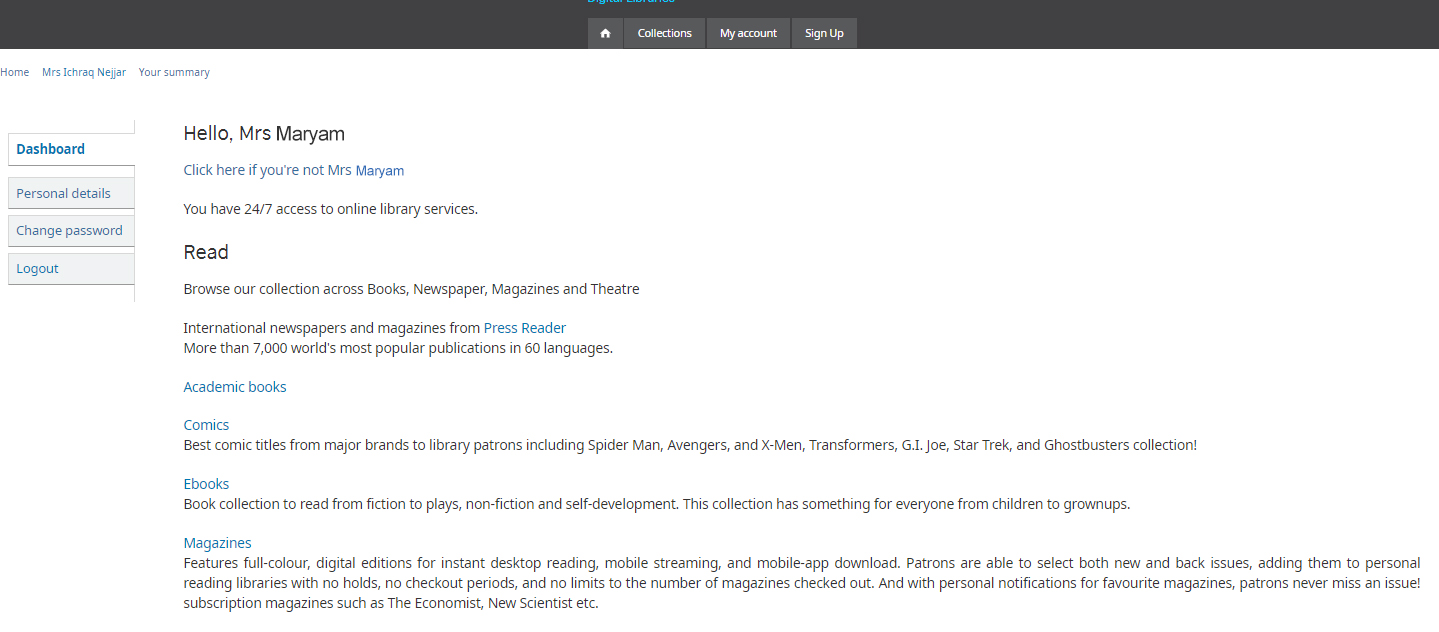 خطوات التسجيل
خطوة 1
قم بزيارة library.britishcouncil.org   وانقر على حسابي واستخدم بيانات اعتماد عضويتك لتسجيل الدخول.
يمكنك الوصول إلى القارئ الصحفي وأقسام الكتب الأكاديمية على الفور
للوصول إلى الأقسام المتبقية ، يرجى إكمال خطوات التسجيل التالية
www.britishcouncil.org
4
خطوات التسجيل
خطوة 2
في هذه الخطوة لديك خياران ، التسجيل عبر الحاسوب 
أو عبر الهاتف المحمول
إذا اخترت التسجيل عبر الحاسوب، يرجى قراءة الصفحات 6 - 8
إذا كنت ترغب في التسجيل عبر تطبيق الهاتف المحمول ، يرجى قراءة الصفحات 9 - 11
www.britishcouncil.org
5
Desktop Access
خطوات التسجيل- باستخدام جهاز كمبيوتر
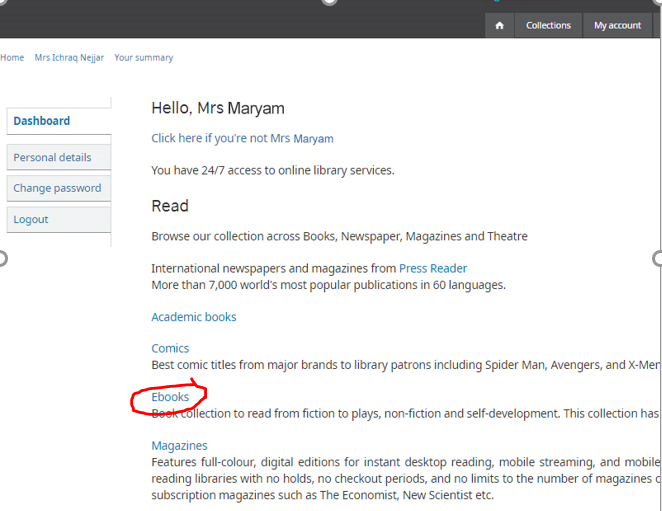 خطوة 2:  ذا كنت ترغب في التسجيل في RB
باستخدام جهاز كمبيوتر
اضغط على أي من روابط الكتب الإلكترونية أو الكتب المسموعة أو المجلات أو القصص المصورة أو التدريب على البرامج أو الأفلام المستقلة أو الحفلات الموسيقية.
ستتم إعادة توجيهك إلى منصة RB الرقمية حيث ستحتاج للتسجيل
تسجيل اضغط على
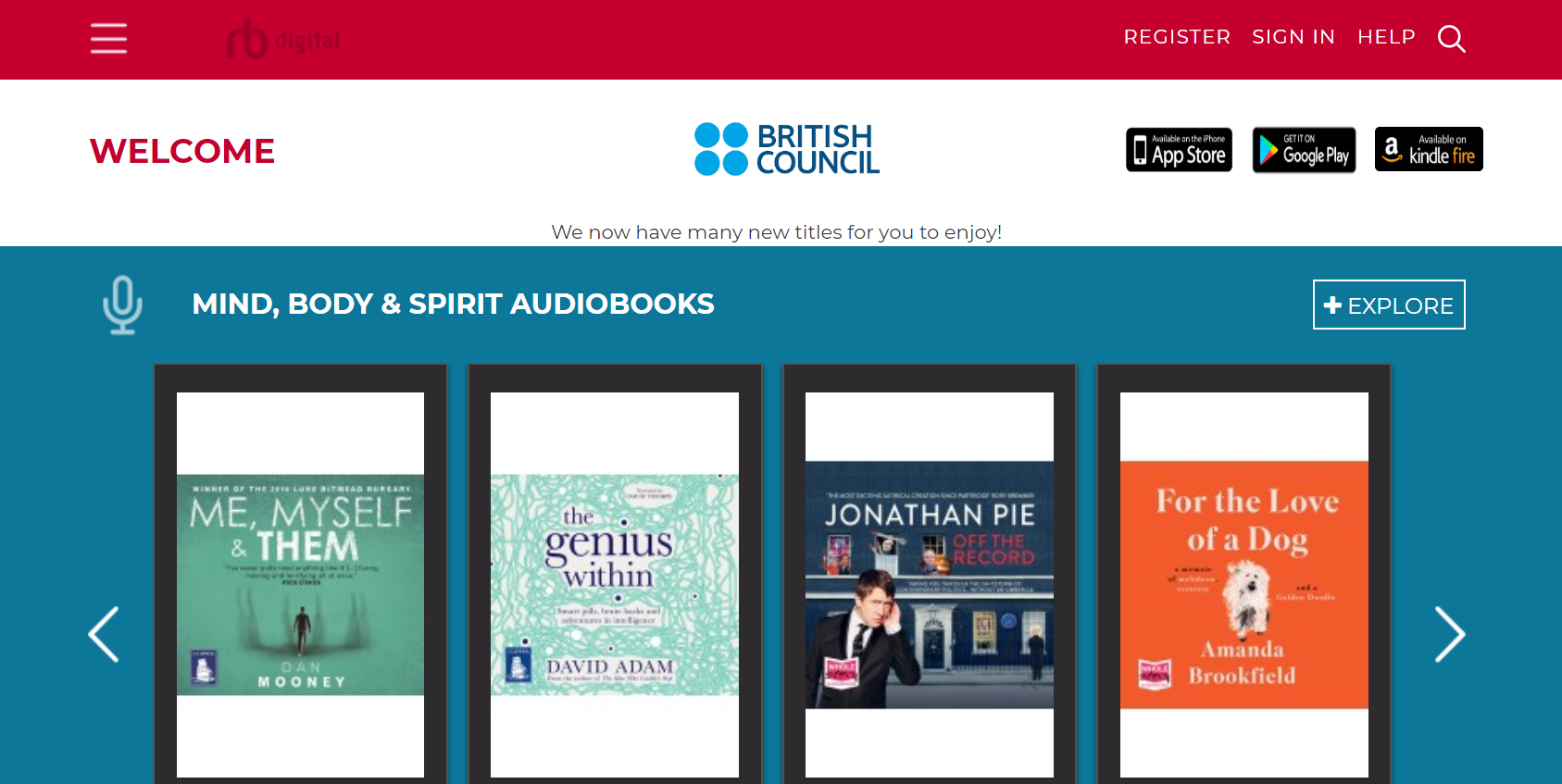 www.britishcouncil.org
6
Desktop Access
خطوات التسجيل- باستخدام جهاز كمبيوتر
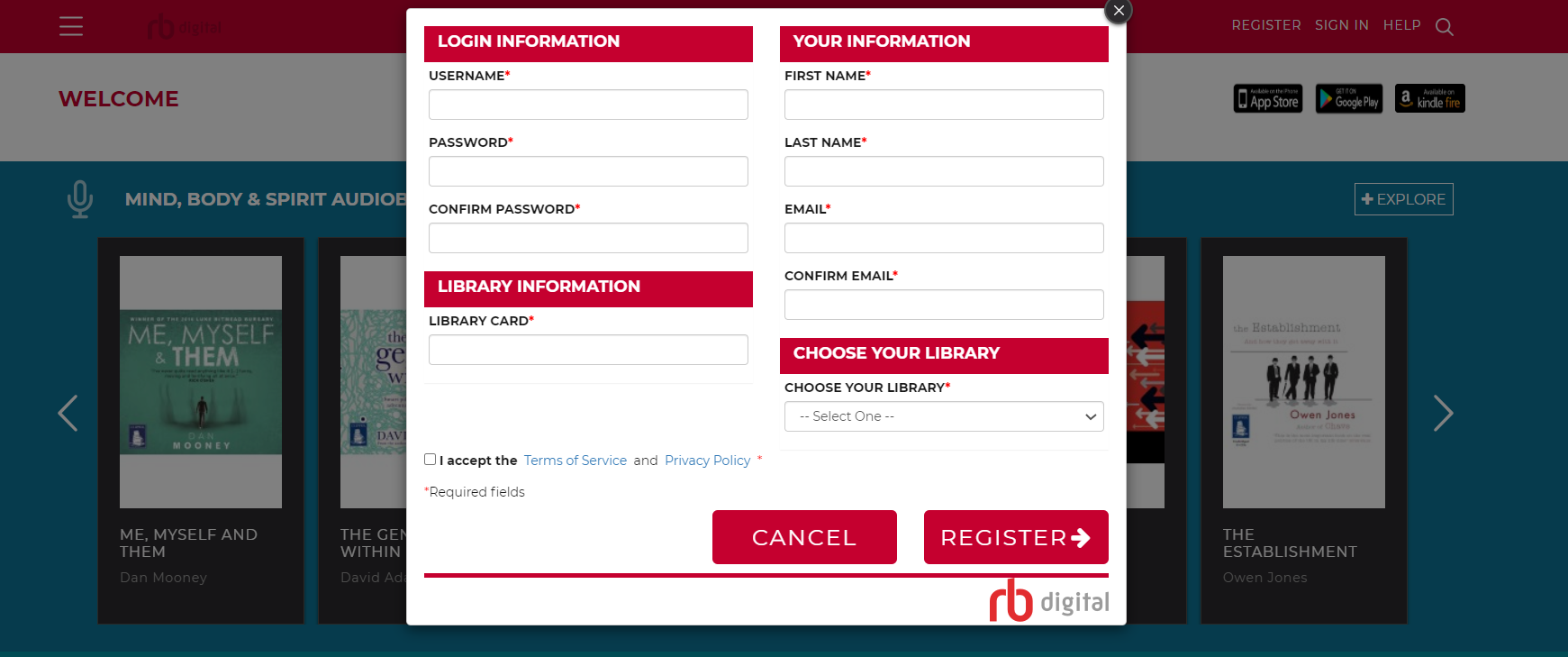 خطوة 2
أدخل التفاصيل الخاصة بك لإنشاء بيانات اعتماد تسجيل الدخول الخاصة بك ، ثم اضغط على تسجيل. ستتمكن الآن من تسجيل الدخول والوصول إلى الموارد
رقم البطاقة الذي استخدمته لتسجيل الدخول إلى لوحة التحكم الرئيسية في الخطوة 1
اختر بلدك
www.britishcouncil.org
7
Desktop Access
وصول - باستخدام جهاز كمبيوتر
الخطوه  3 : 
الكمبيوتر المحمول جهاز كمبيوتر: يمكنك الوصول إلى الكتب المسموعة والمجلات والقصص المصورة والبرامج التعليمية والموسيقى من خلال متصفحك. قم بالتمرير إلى أسفل الصفحة لتنزيل وتثبيت تطبيق Adobe Digital Editions (لنظام التشغيل Mac أو Windows) لتتمكن من الاطلاع على الكتب الإلكترونية وقراءتها.
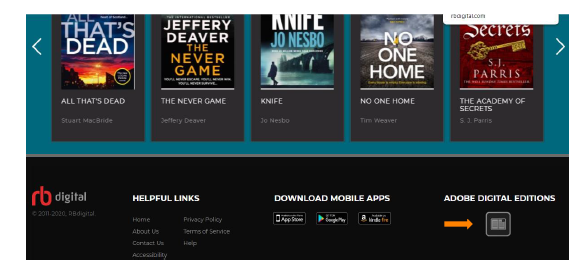 www.britishcouncil.org
8
Mobile Access
عملية التسجيل - الجوال
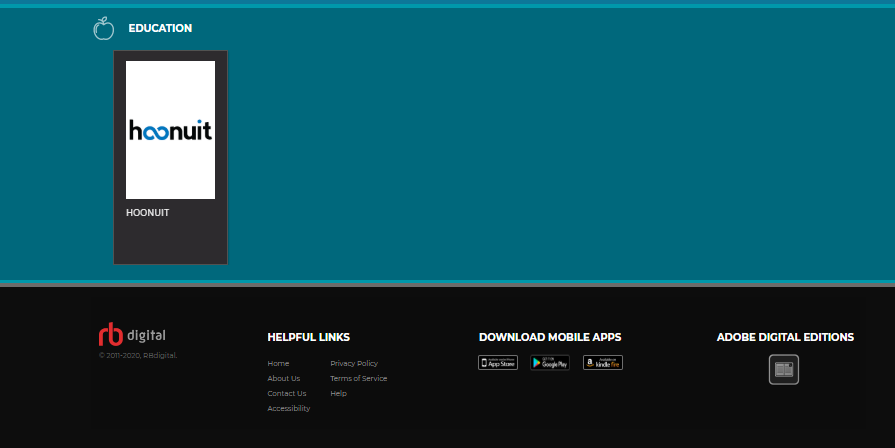 الخطوه 2 : إذا كنت ترغب في التسجيل باستخدام تطبيق RB الرقمي
قم بالتمرير إلى أسفل الصفحة أو انتقل إلى متجر التطبيقات الخاص بك (Google Play أو iOS App Store أو Amazon App Store) لتنزيل وتثبيت تطبيق RB الرقمي على جهازك.
www.britishcouncil.org
9
Mobile Access
عملية التسجيل - الجوال
الخطوة 2: يرجى اتباع التعليمات أدناه
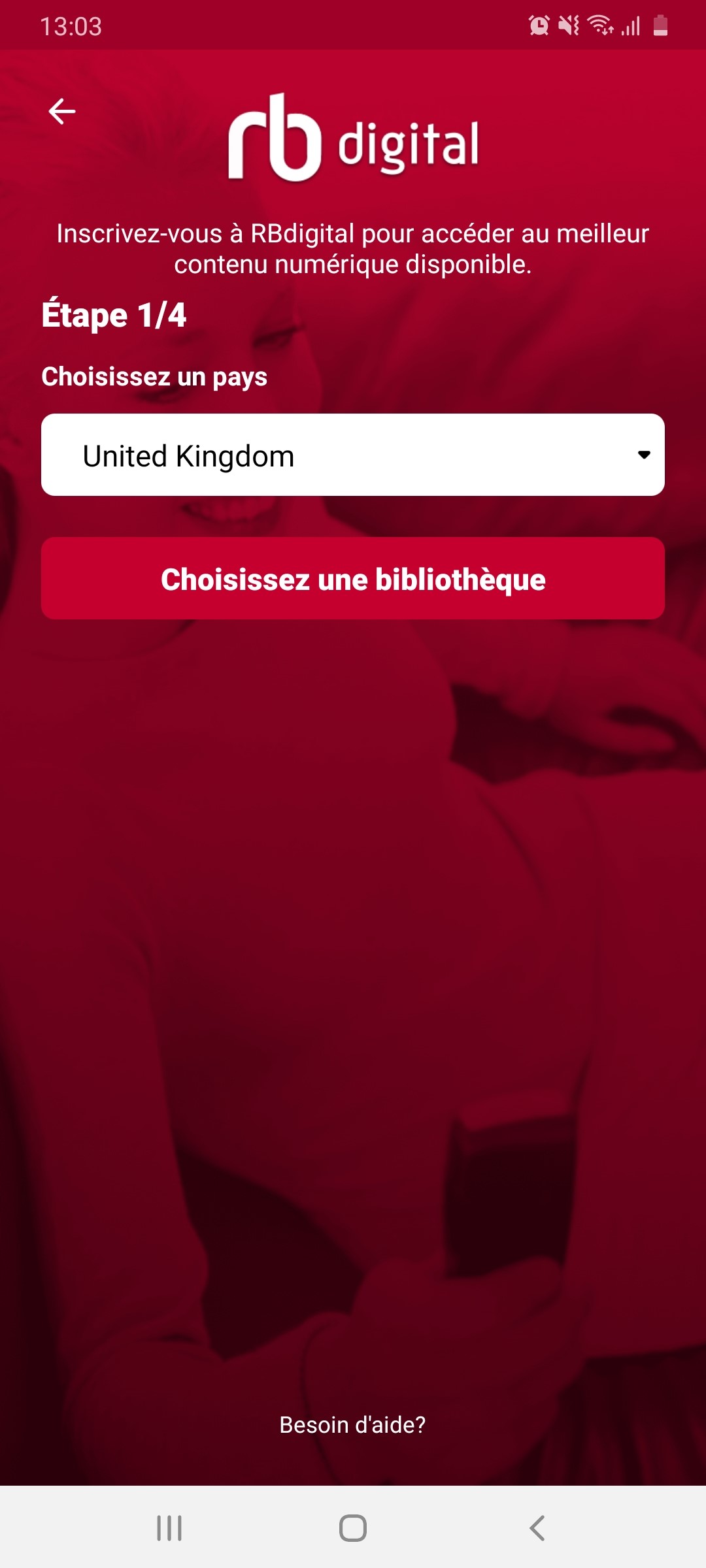 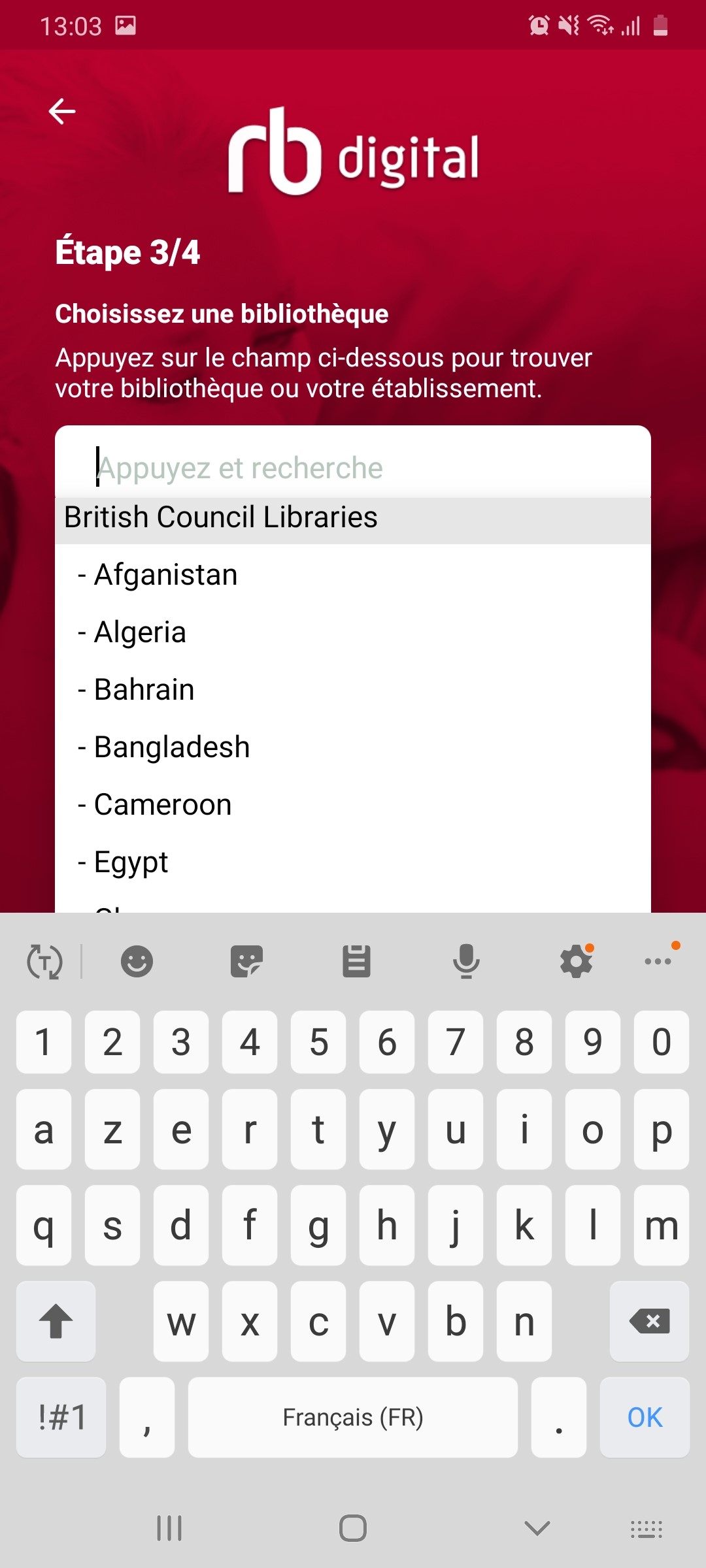 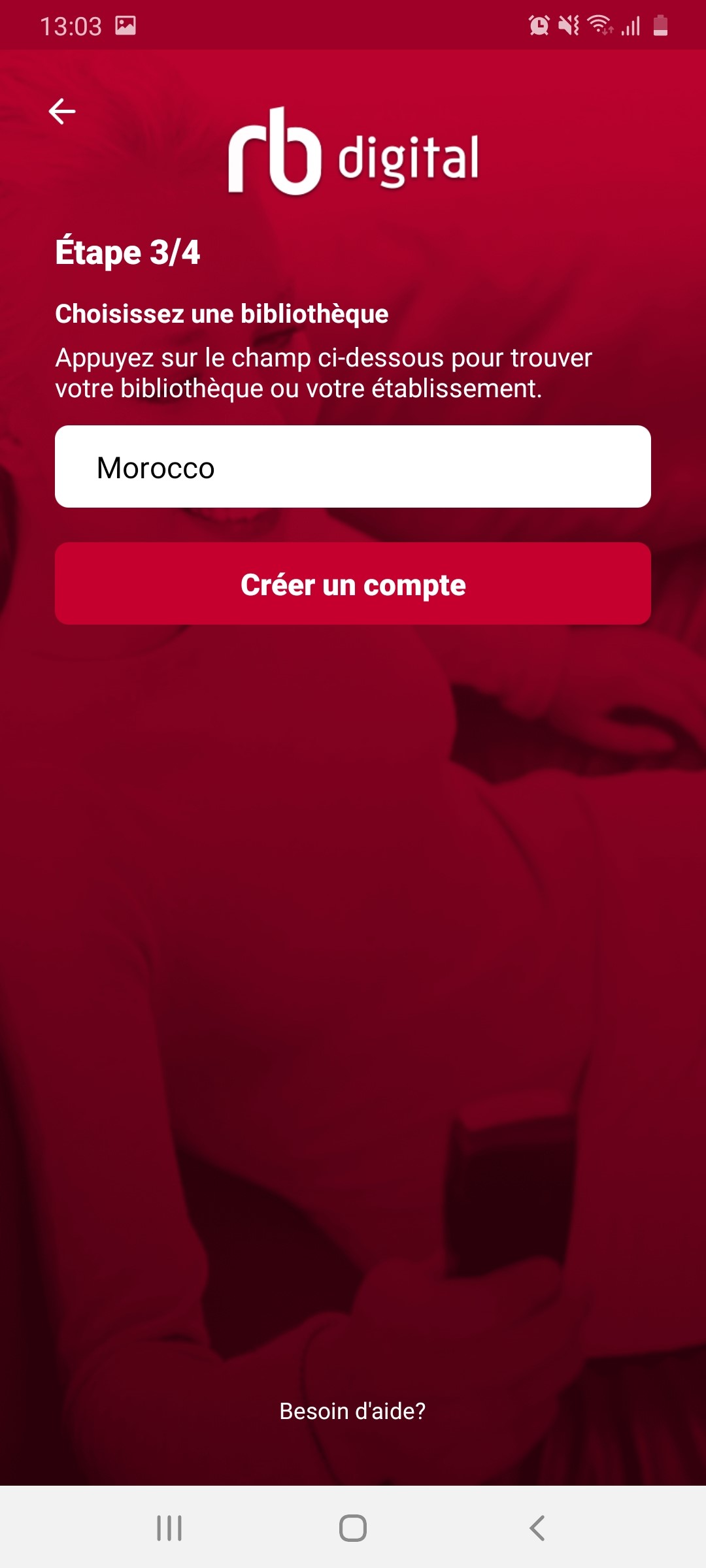 Select your country under “the British Council libraries section” and click next
When asked to indicate your country, choose “United Kingdom”, the look for “the British Council libraries section”
www.britishcouncil.org
10
Mobile Access
عملية التسجيل - الجوال
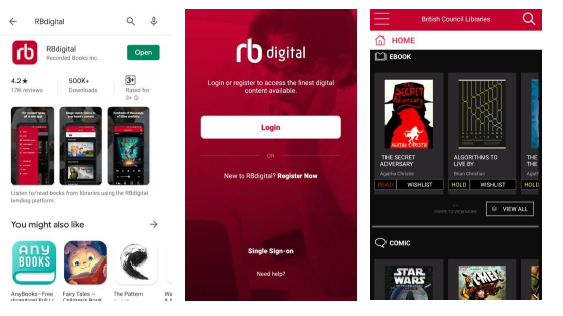 الخطوه 3 :
الأجهزة المحمولة: بمجرد الانتهاء من عملية التسجيل ، قم الدخول والوصول إلى جميع موارد RBdigital في مكان واحد!
!
www.britishcouncil.org
11
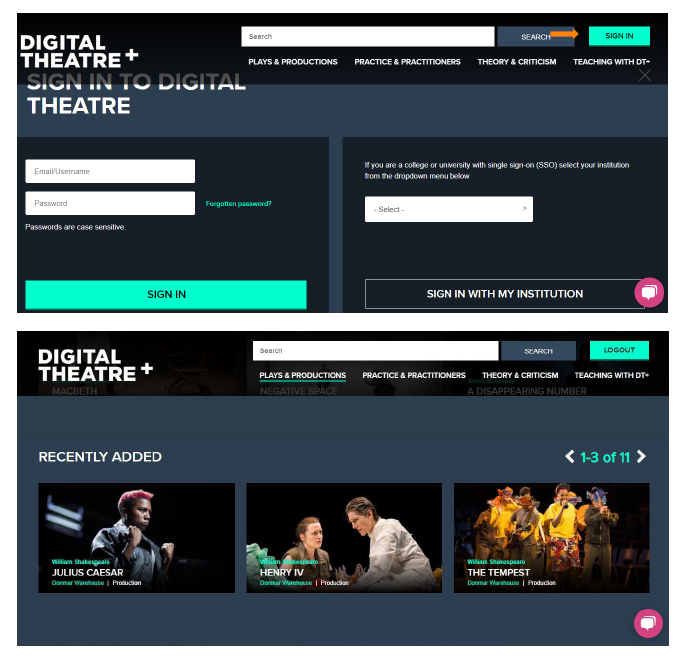 مسرح
الخطوة 1: قم بزيارة library.britishcouncil.org واضغط على حسابي واستخدم بيانات اعتماد عضويتك لتسجيل الدخول.
الخطوة 2: اضغط على رابط المسرح تحت عنوان “
Watch".
الخطوة 3: انقر على خيار تسجيل الدخول في الزاوية اليمنى العليا من الصفحة الرئيسية وأدخل بيانات الاعتماد التالية:
اسم المستخدم: bcdigital
–كلمة المرور: bc_digital
الخطوة 4: تصفح المجموعة أو ابحث عن الفيلم أو العرض الذي تريد بثه.
www.britishcouncil.org
12
استفسارات
لأية استفسارات وإذا كان لديك أي مشاكل في التسجيل ، يرجى الاتصال بفريق خدمة العملاء في بلدك

الجزائر: Algeria.Information@britishcouncil.org 
مصر: information@britishcouncil.org.eg
ليبيا: info.libya@ly.britishcouncil.org
المغرب: info@britishcouncil.org.ma
تونس: info@tn.britishcouncil.org
www.britishcouncil.org
13